Trinn 8

Inneha rollen som ansvarsvakt – med veileder i bakhånd
(uten vedtaksansvar)

Delegere oppgaver, ha totaloversikt over seksjonen.
Gjøre nødvendige prioriteringer.
Oppfølging av studenter i praksis – Ungdomspsykiatrisk seksjon (UPS)
Trinn 7

Pasient
Ansvar for pasient- rapportere til veileder

Psykoedukasjon


Organisering 
Reflektere over og begrunne sine handlinger

Reflektere over egen rolle og påvirkningskraft
For eksempel:
Avstand/ nærhet
Makt/ avmakt
Privat/ profesjonell

Medikament-håndtering
Individuell tilpasning etter den enkelte students forutsetninger og utvikling
Trinn 6

Pasient
Ansvar for pasient, (evt primærpasient)
Veileder i bakhånd.

Organisering
Samarbeid med pårørende

Reflektere over etiske problemstillinger

Ha en aktiv rolle i Planmøte og Behandlingsmøte

Delta aktivt i faglige drøftinger

Medikamenthåndtering
Trinn 5

Pasient
Ansvar for pasient, (evt primærpasient)
Veileder i bakhånd.

Organisering
Delta i mottak/ vurderingssamtale

Delta i Miniteam

Delta i Planmøter

Opprette Kartlegging/
behandlingsplan

Samarbeid med andre faggrupper og instanser

Diskutere faglige problemstillinger

Medikament-håndtering
Trinn 4

Pasient
Ansvar for pasient, (evt primærpasient)
Veileder i bakhånd.

OrganiseringKunnskap om inn- og utskrivelsesrutiner

Gjøre selvstendig oppfølging (vanlig)

Kunnskap om relevant lovverk:
PHVL
PHVL §4-8
Trinnvis tilnærming

SPL/VPL: Medikament- håndtering
Trinn 3

Pasient
Ansvar for pasient sammen med veileder

Organisering
Delta ved oppfølging og tilsyn

Delta under måltid

Delta i aktiviteter

Gjøre relevante 
observasjoner

Dokumentere sammen med veileder
Trinn 2
Pasient
Delta i miljøet, bygge relasjoner
Organisering
Behandlingsplaner

Dokumentasjon 

Bli kjent med Dips, Imatis

Refleksjon:
Kommunikasjon
Studentrollen
Trinn 1

PasientDelta i miljøet

Organisering
Bli kjent med UPS og vårt oppdrag

Utføre e-læring
Akutt rutiner
IKT systemer

Kunnskap om:
Oppfølginger
Utganger
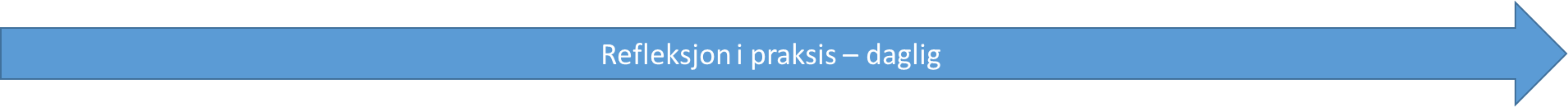 Grunnleggende kunnskap om aktuelle lidelser ved praksisstedet og de lovverk og føringer som gjelder